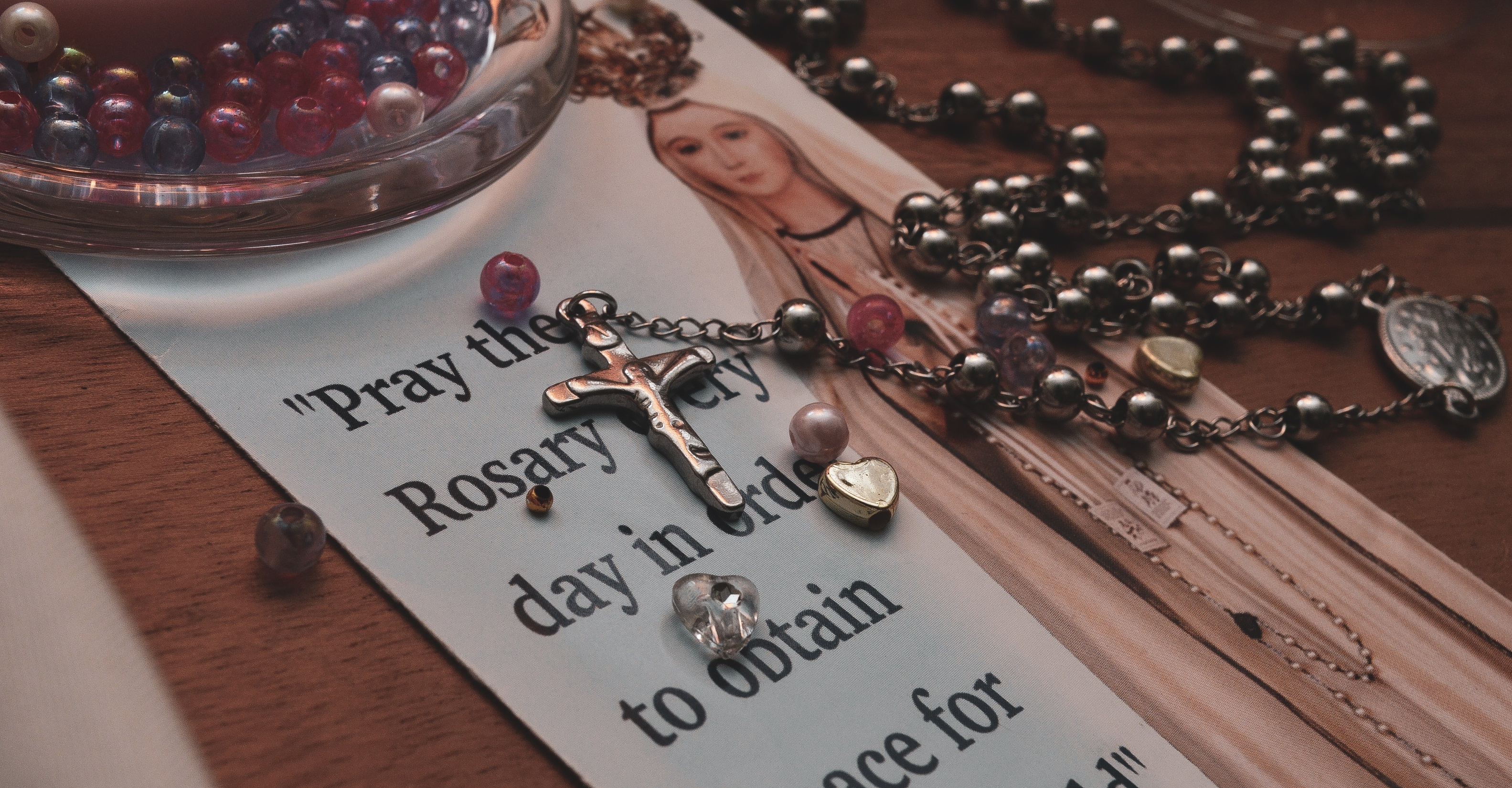 What is the Rosary?
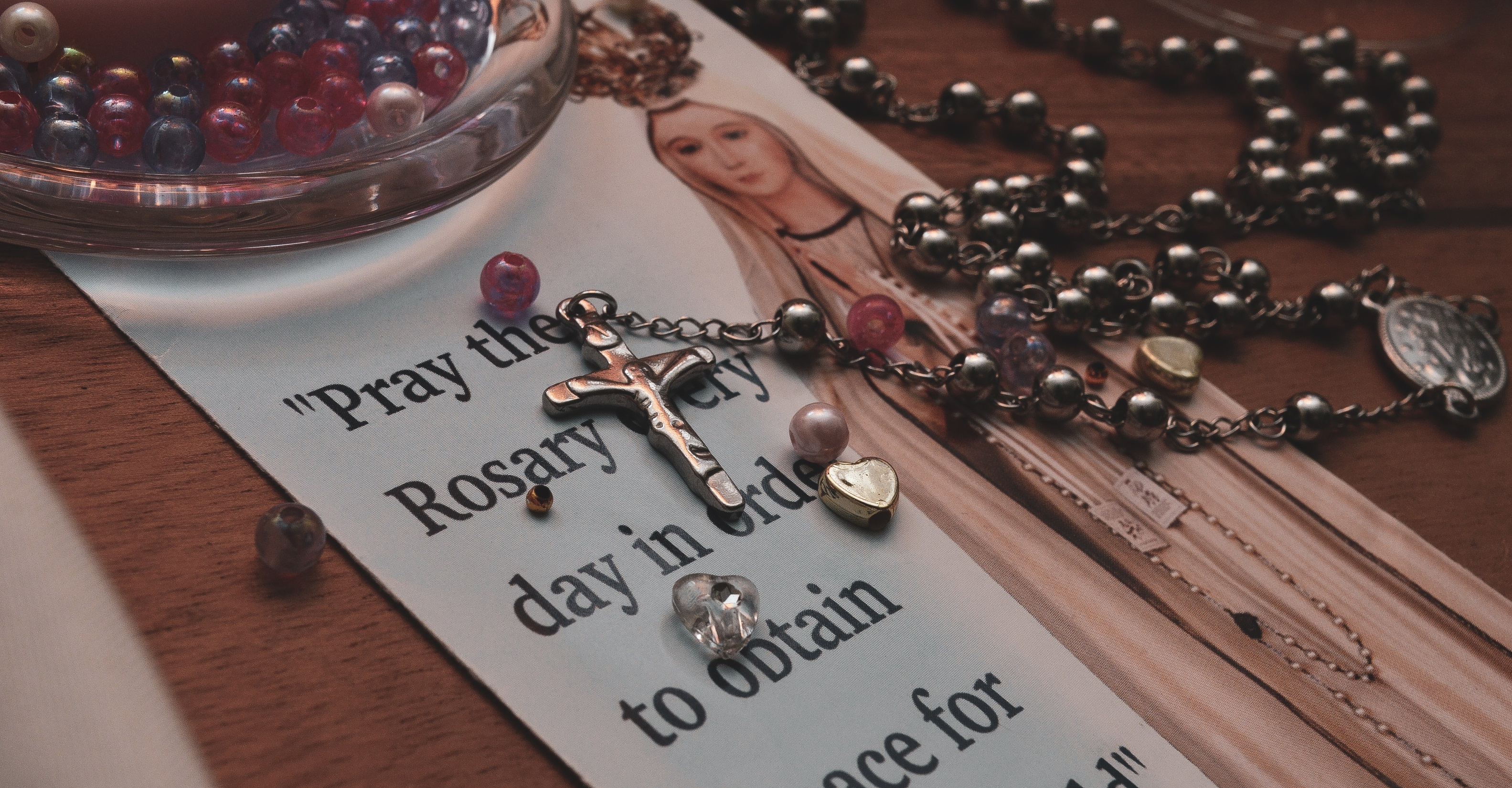 Let us pray together:

Dear Lord,

As we learn more about the rosary, we ask that you draw us closer to you in every way.

Amen